7.2
Nationalism at Center Stage
Nationalism exerts a strong influence in the courts, foreign affairs, and westward expansion in the early 1800s.
NEXT
SECTION
2
I. The Supreme Court Boosts National Power
Strengthening Government 
       Economic Control
•	Gibbons v. Ogden: federal govt 
        controls interstate commerce
•	McCulloch v. Maryland: state 
       cannot overturn laws passed by 
       Congress
	- Maryland denied the right to tax 
          the National Bank
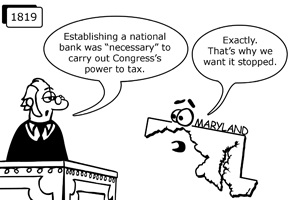 https://www.youtube.com/watch?v=kKUpRFAi4vA
https://www.youtube.com/watch?v=TYxtCTIQNb4
NEXT
SECTION
2
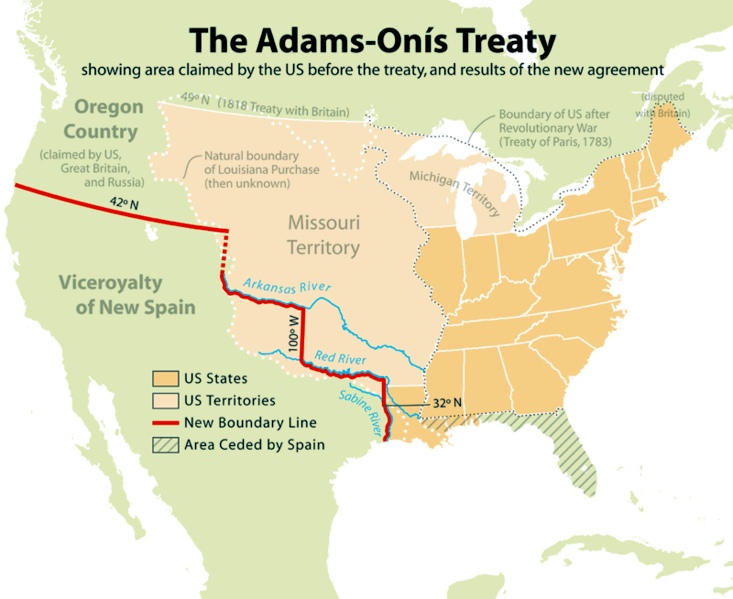 II. Nationalism Shapes Foreign Policy
A. Territory and Boundaries
•	Nationalism—national interests come before region, foreign concerns
•	Spain cedes Florida to U.S. in Adams-Onís 
   Treaty 
	- defined western border of La. Territory

B. The Monroe Doctrine
•	warns Europe not to interfere in Americas 
   (Western Hemisphere)
	- U.S. will not interfere with Europe
	- if European nations get involved in Western Hemisphere it is an act of war
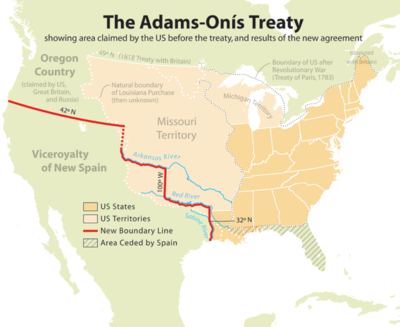 http://www.history.com/topics/monroe-doctrine
Continued . . .
NEXT
https://www.youtube.com/watch?v=8TdpX7gF5GI
SECTION
2
https://www.youtube.com/watch?v=JTSbn5cE4LA
III. Nationalism Pushes America West
A. Expansion to the West
Most settlers go west for land, economic opportunity, and job change
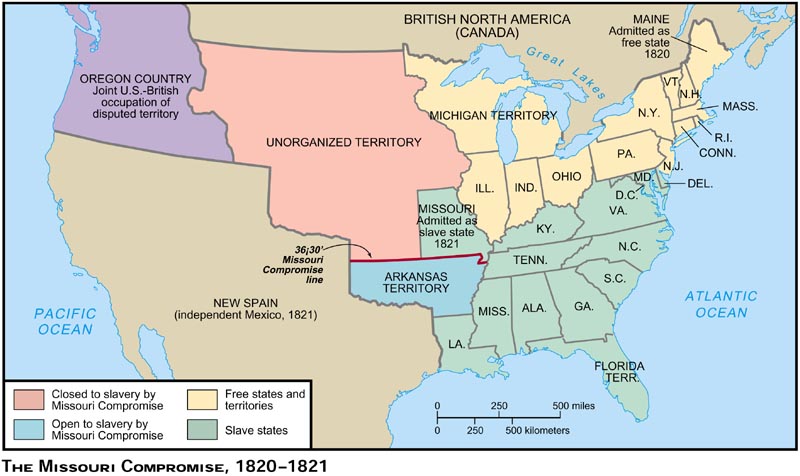 B. The Missouri 
     Compromise
•	When territory’s 
    population 
    reaches 60,000 may 
    apply for statehood
•	Missouri Compromise
   —preserves balance 
      between slave, free 
      states
	- Maine admitted as free state, 
      Missouri as slave state
	- divides La. Territory at 3630’ line: slavery legal in south
NEXT